Direct-to-Consumer (DTC) Testing and Early Onset Breast CancerSadie P. Hutson, PhD, RN, WHNP-BC, FAANP
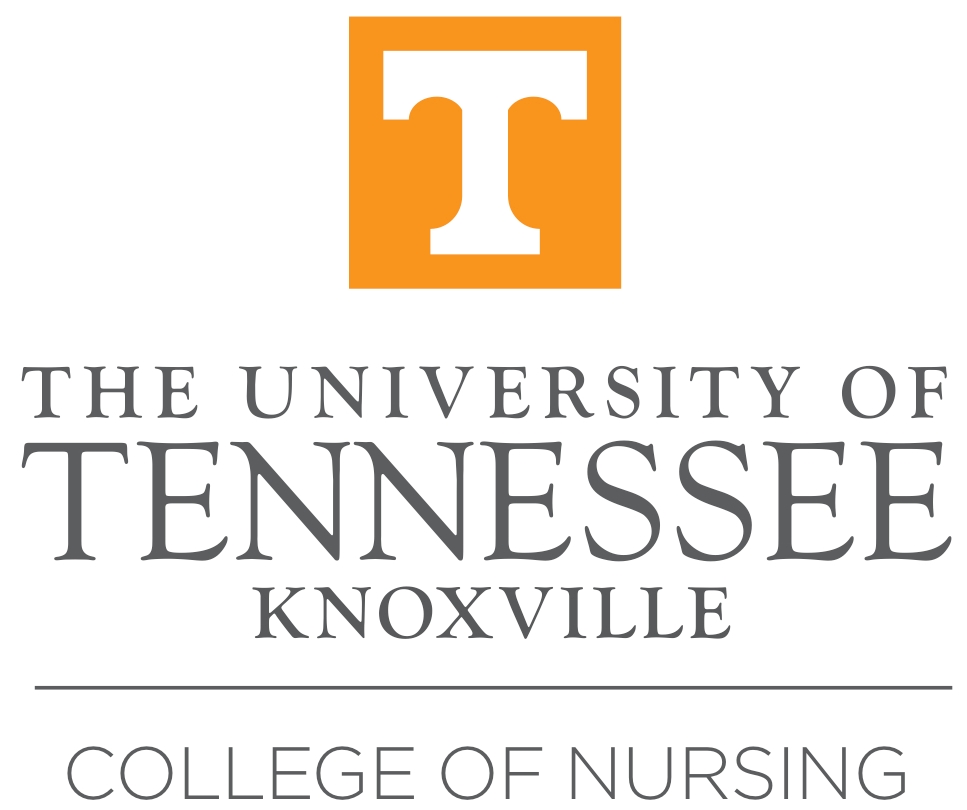 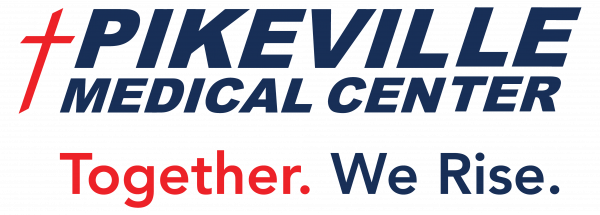 Outline
History of Genetic Testing for Hereditary Cancer
Overview of DTC Testing for BRCA 
DTC Tests and Regulatory Pathways
Cost of DTC Tests
Research about DTC Tests
Advantages and Disadvantages about DTC Tests
Case Presentation
Implications for Patients and Providers
2
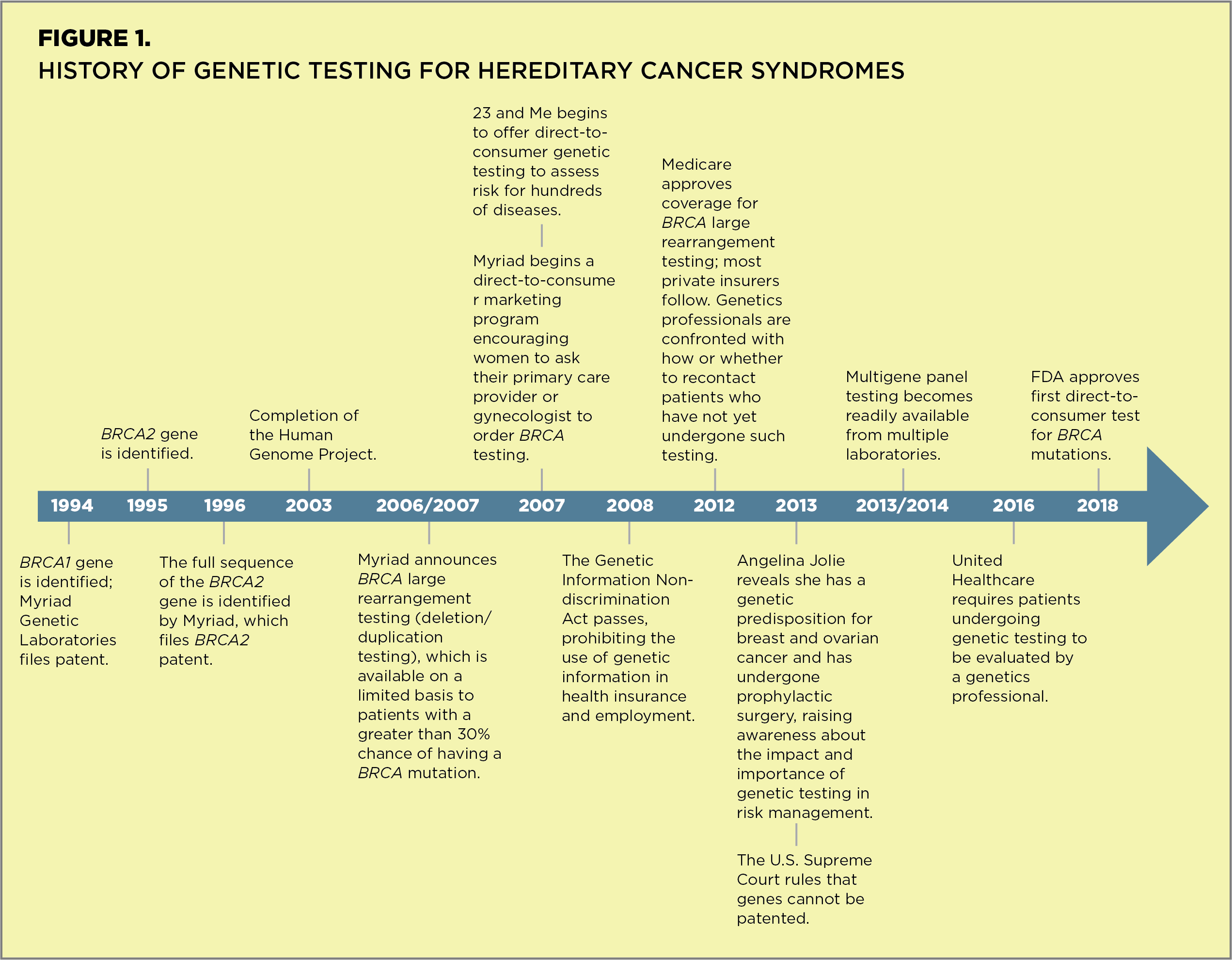 In 2007, the first DTC tests did not use comprehensive sequencing technology, but rather SNPs (variations in a single base pair.
3
Adapted from King, E. & Mahon, S. (2017). Clinical Journal of Oncology Nursing, 21(5), 590.
[Speaker Notes: The landscape of genetic assessment and genetic testing for hereditary cancer has become increasingly complex over the last several years. As more testing options have become available, more challenges have arisen regarding the complexity of interpreting results.]
DTC Testing
Genetic testing that consumers can purchase and interpret without necessarily involving a healthcare provider

March 6, 2018- FDA granted the first marketing authorization to 23andMe for a DTC testing for 3 BRCA1 or BRCA2 mutations to identify women at increased lifetime risk of breast cancer.
4
[Speaker Notes: Direct-to-consumer genetic testing is marketed directly to customers via television, print advertisements, or the Internet, and the tests can be bought online or in stores. Customers send the company a DNA sample and receive their results directly from a secure website or in a written report. Direct-to-consumer genetic testing provides people access to their genetic information without necessarily involving a healthcare provider or health insurance company in the process.]
What Variants are tested?
The 185delAG variant in BRCA1
The 5382insC variant in BRCA1
The 6174delT variant in BRCA2

Founder mutations found in approximately 2% of women in the Ashkenazi Jewish population
More than 1000 mutations exist in BRCA genes
5
DTC Tests & Regulatory Pathways
In general, DTC tests for non-medical, general wellness, or low risk medical purposes are not reviewed by the FDA

DTC tests for moderate to high risk medical purposes are generally reviewed for the following:
Analytical Validity 
Clinical Validity
Claims about the test and how well it works
6
[Speaker Notes: Whether a test can accurately and reliably measure what it claims to measure (analytical validity);
Whether the measurement is predictive of a certain state of health (clinical validity); and
What a company says about their test and how well it works (claims)]
DTC Tests & Regulatory Pathways
https://www.fda.gov/medical-devices/vitro-diagnostics/direct-consumer-tests
7
[Speaker Notes: Carrier Screening- genetic variants for recessive conditions
GHR – info on an individual’s genetic risk for certain conditions that allow for modification of lifestyle/behavior (do not determine a person’s overall risk of developing a disease or condition) EX] late-onset alzheimers, Celiac disease, hemochromatosis
Pharmacogenetic- role of genetics in drug metabolization
Cancer predisposition- intended to initiate a dialogue with a HCP and considered moderate to high risk
Low Risk General- prediction of things like athletic ability
Ancestry tests- exploration of genetic ancestry]
What are the costs?
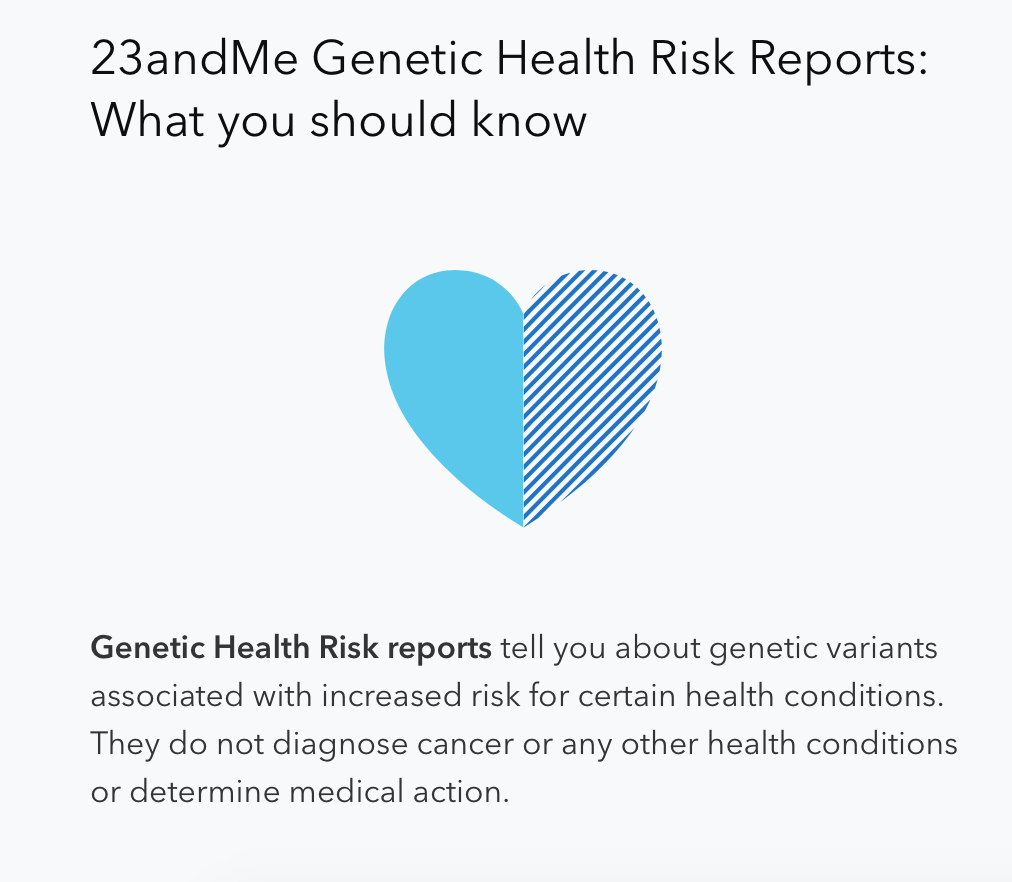 23andMe - $199 
Consumers mail a salivary swab
Results take 6-8 weeks

Color- $249
30 genes, salivary sample, physician review, genetic counseling
Invitae- Proactive Test- $250
60 genes, salivary sample, physician review, genetic counseling
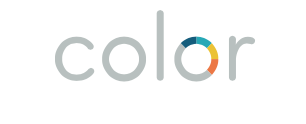 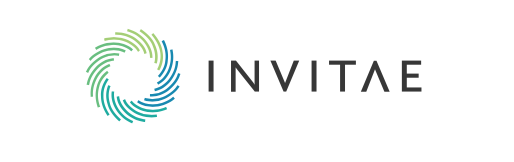 8
U.S. Preventative Services Task Force
9
Key Criteria for Hereditary Cancer Risk Evaluation (Personal History)
Female breast cancer diagnosed ≤50 years
Triple-negative breast cancer diagnosed ≤60 years
Two or more primary breast cancers
Invasive ovarian or fallopian tube cancer, or primary peritoneal cancer
Male breast cancer
Any HBOC-associated cancers, regardless of age at diagnosis, and of Ashkenazi (central or eastern European) Jewish ancestry
Breast cancer and either a relative with breast cancer diagnosed ≤50 years or ovarian cancer, or two relatives with breast, prostate, and/or pancreatic cancer, diagnosed at any age
Metastatic, regional, or high to very high risk clinically localized prostate cancer
BRCA pathogenic variant identified from tumor genomic analysis, regardless of tumor type
10
[Speaker Notes: NCCN, NSGC, ACMG Guidelines]
Key Criteria for Hereditary Cancer Risk Evaluation (Family History)
A pathogenic variant in BRCA1 or BRCA2 in a biological relative, usually a first- or second-degree relative
At least two individuals with breast cancer primaries on the same side of the family with at least one diagnosed ≤50 years
A first- or second-degree relative with any of the following: breast cancer ≤45 years, ovarian cancer, male breast cancer, pancreatic cancer, metastatic prostate cancer, or ≥2 breast cancer primaries in a single individual or on the same side of the family with at least one diagnosed ≤50 years 
Family history of three or more cancers linked to hereditary cancer syndromes
11
[Speaker Notes: NCCN, NSGC, ACMG Guidelines]
Major Concerns about DTC Testing for Breast Cancer
1
The 3 mutations in the 23andMe test occur in 2% of women of Ashkenazi Jewish descent, but occur rarely among other populations (0%-0.1%)
2
Negative results of DTC testing are not definitive; additional testing may be needed if there is a clinical indication of increased risk
3
Clinical decisions about DTC test results should not be made until results are confirmed in a clinical lab on a new specimen
4
Testing may appeal and be overpromoted to low-risk populations
12
[Speaker Notes: RELATED TO NUMBER 4-- There is experience with DTC advertising of BRCA. In 2002, Myriad Genetics piloted a DTC ad campaign for BRCA testing in Denver, Colorado. Kaiser Permanente Colorado experienced a 244% increase in referrals for BRCA genetic counseling during the time of a DTC ad, from 499 referrals from July 2002 through March 2003 compared with the year prior, which had 100 referrals.9 Among the 499 women seeking genetic counseling, 52% were low-risk, significantly more compared with 31% in the year prior.

The unknown harms of overtesting for patients using 23andMe are still unknown.

Tests can be marketed to consumers even though they must be ordered by a provider!]
Research about DTC Tests for Breast Cancer
April 2019- Study led by investigators at Invitae, Dana-Farber, Yale, and Georgetown presented preliminary results about the limited clinical utility of DTC tests (n=125,000):

119,000 were referred because of a personal history
5200 without personal or family history
100 individuals who were referred for confirmatory testing after a positive DTC test result
13
[Speaker Notes: Presented at am coll of med genetics and genomics
Goal is to study 200,000]
Research about DTC Tests for Breast Cancer
Results identified that a DTC examining the three founder mutations:

Indication based cohort- 11% had a pathogenic mutation  (n=13,000)
4700 had a pathogenic mutation in BRCA1/2, but only 12% had one of the founder mutations (n=564)
19% of women who self-reported they were AJ had a mutation other than the 3 founder mutations
Only 12% of individuals who had no personal or family history were found to have a mutation in the 3 founder mutations; 88% had a different mutation
14
Research about DTC Tests for Breast Cancer
In the 100 patients who were referred for confirmatory testing, the lab was only able to confirm a positive result in 50% of individuals

OVERALL
The DTC missed almost 90% of BRCA mutation carriers
The DTC missed almost 20% of BRCA mutations in those who self-reported Ashkenazi Jewish descent
15
Other Relevant DTC Research
European Breast Cancer Council (2018)
Manifesto on genetic testing among healthy people to establish risk amidst fragmented regulatory standards
Call to policy makers, healthcare professionals and advocates to ensure genetic testing is carried out according to EBP guidelines
Hamilton et al. (2017). Primary care provider (PCP) attitudes about genetic testing were generally favorable, but PCPs were more skeptical about DTC testing.
16
Advantages of DTC Testing
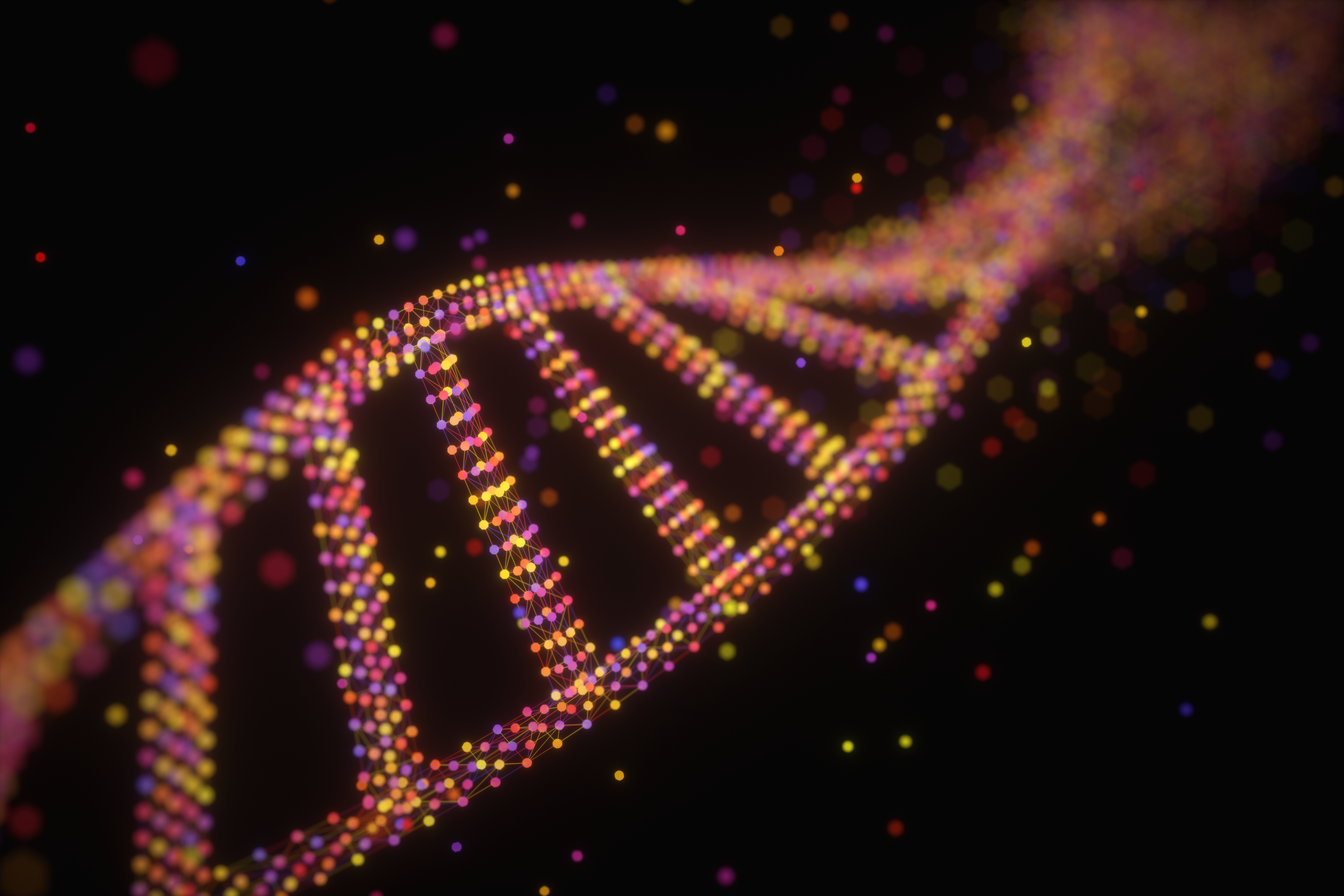 Patient empowerment
Sample collection is non-invasive
Increased accessibility to BRCA testing
Results have prompted adoption of healthier lifestyle changes
Increased awareness of diseases that have a genetic component; increased patient engagement may lead to improved genetics literacy among consumers
17
[Speaker Notes: Supporters cite patient empowerment as the primary reason DTC testing should be available]
Additional Disadvantages of DTC Testing
A DTC containing 3 founder mutations does not achieve improved access to those with barriers to access for genetic risk assessment and testing
Availability of test does not provide assurance that health outcomes will change for patients
Unintended psychosocial consequences
Important decisions about treatment and disease management may be made based on incomplete, inaccurate, or misunderstood information
Genetic privacy may be compromised if companies use results in an unauthorized way
18
[Speaker Notes: Limiting DTC to a few founder mutations ignores that women of color are those who are most in need of genetic testing access

In 2017, Stanford University researchers found that women of Asian descent with breast cancer were less likely than other groups to undergo genetic testing ― surprising, since testing can help determine both family risk and the risk of additional cancers.
Researchers from the National Cancer Institute similarly discovered African-American and Hispanic women were four to five times less likely than women of Western European descent to undergo BRCA screening, despite facing similar mutation rates.

Health outcomes could potentially worsen as a result of false assurance]
Case Study- Direct to Consumer
Natalie
26 year-old female, self-referred to clinic
Mother diagnosed with breast cancer at 49
Sister diagnosed with ovarian cancer at 44
Maternal grandmother diagnosed with breast cancer at 55
DTC testing revealed ”No Variants Detected.”
19
I feel so relieved that I did not have any mutations in BRCA1 and BRCA2 and I can live my life without this worry. Now I can focus on marrying my partner and having children.
20
Case Study- Direct to Provider
Breanna- 37 year-old female, self-refer
Paternal grandmother diagnosed with breast cancer at 67
Father with lung cancer at 60 (occupational history of working in coal mines)
Provider-initiated testing
Breast Cancer High Risk Extended Panel Plus (BRCA1, BRCA2, CDH1, PTEN, TP53, STK11, ATM, CHEK2, PALB2, BARD1, BRIP1, MUTYH, RAD51C, RAD51D)
VUS in ATM
21
I’ve been told that I have a mutation in ATM and that I needed to see you to determine what surgery I need so I don’t get cancer.
22
Case Study- Direct to Provider, continued
Confirmatory testing did not reveal any deleterious mutations or VUS

“The scientists at the lab let us know that we detected the same variant (ATM, c.4578C>T), but that we classify it as benign. Our lab has chosen not to report likely benign or benign variants.”
23
[Speaker Notes: The scientists at the lab let us know that we detected the same variant (ATM, c.4578C>T), but that we classify it as benign. Upon review of the MDL test report, it appears that MDL is actually classifying this variant as a 'variant, likely benign' instead of a variant of uncertain significance (VUS). Both MDL and Invitae are using the word 'variant' to mean simply 'genetic change’.
With that in mind, 'variant, likely benign' and 'benign variants' are to be treated the same as each other clinically: They are treated as negative results because they are clinically meaningless and because the risk of them being reclassified to a pathogenic or likely pathogenic variant/mutation is very low. Invitae, as well as other labs, have chosen not to report likely benign or benign variants for these reasons. 

34% of patients with breast cancer who met guidelines for genetic testing were referred by a healthcare provider

70% of those referred will ultimately meet with a healthcare provider]
Implications for Patients
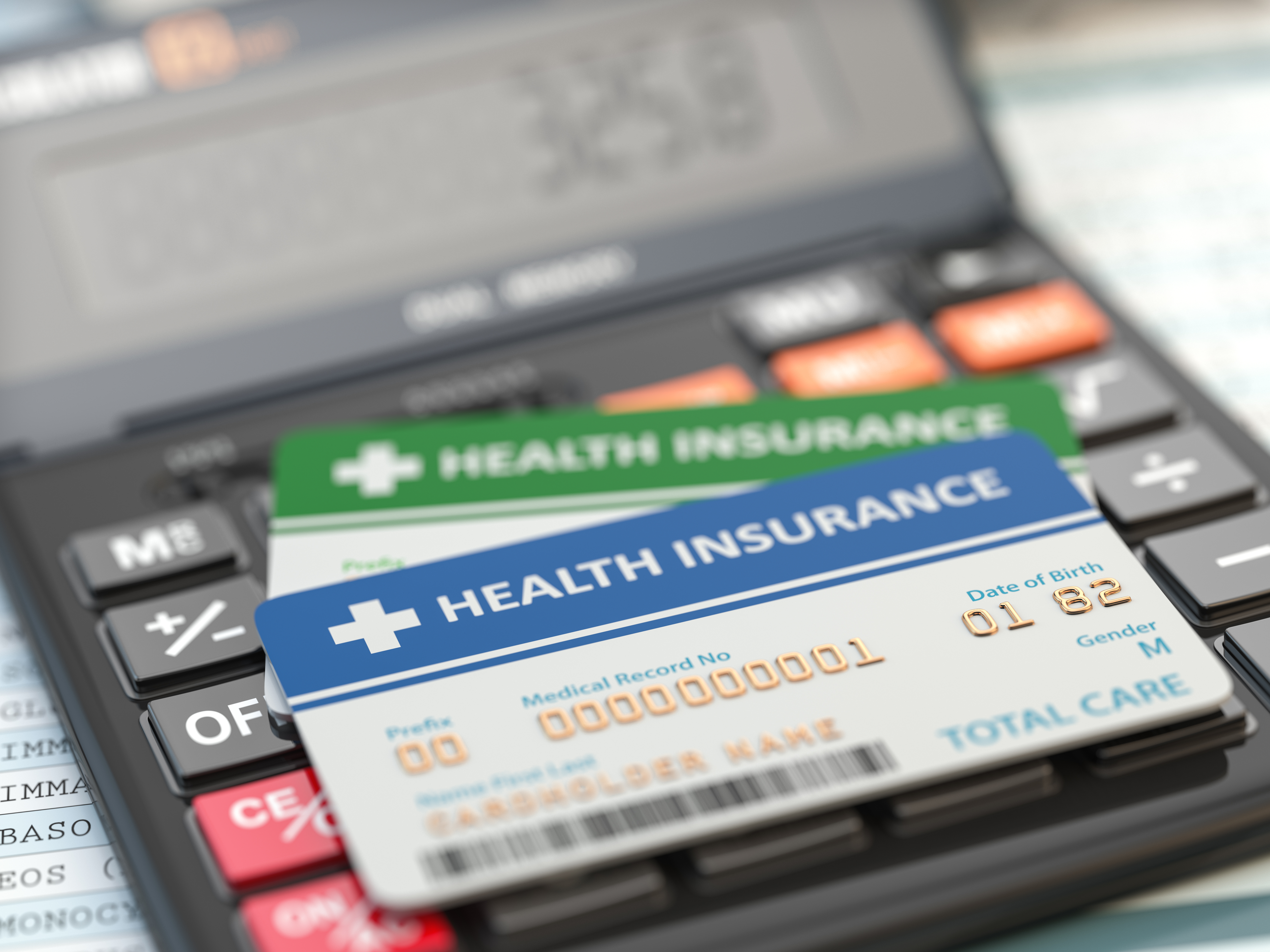 Test results can often be confusing
Conflicting information from multiple companies
Communication with providers regarding testing and subsequent results may not be happening
Costs of genetic testing (DTC or provider-initiated are not well-understood
Family implications resulting from testing
24
Implications for Providers
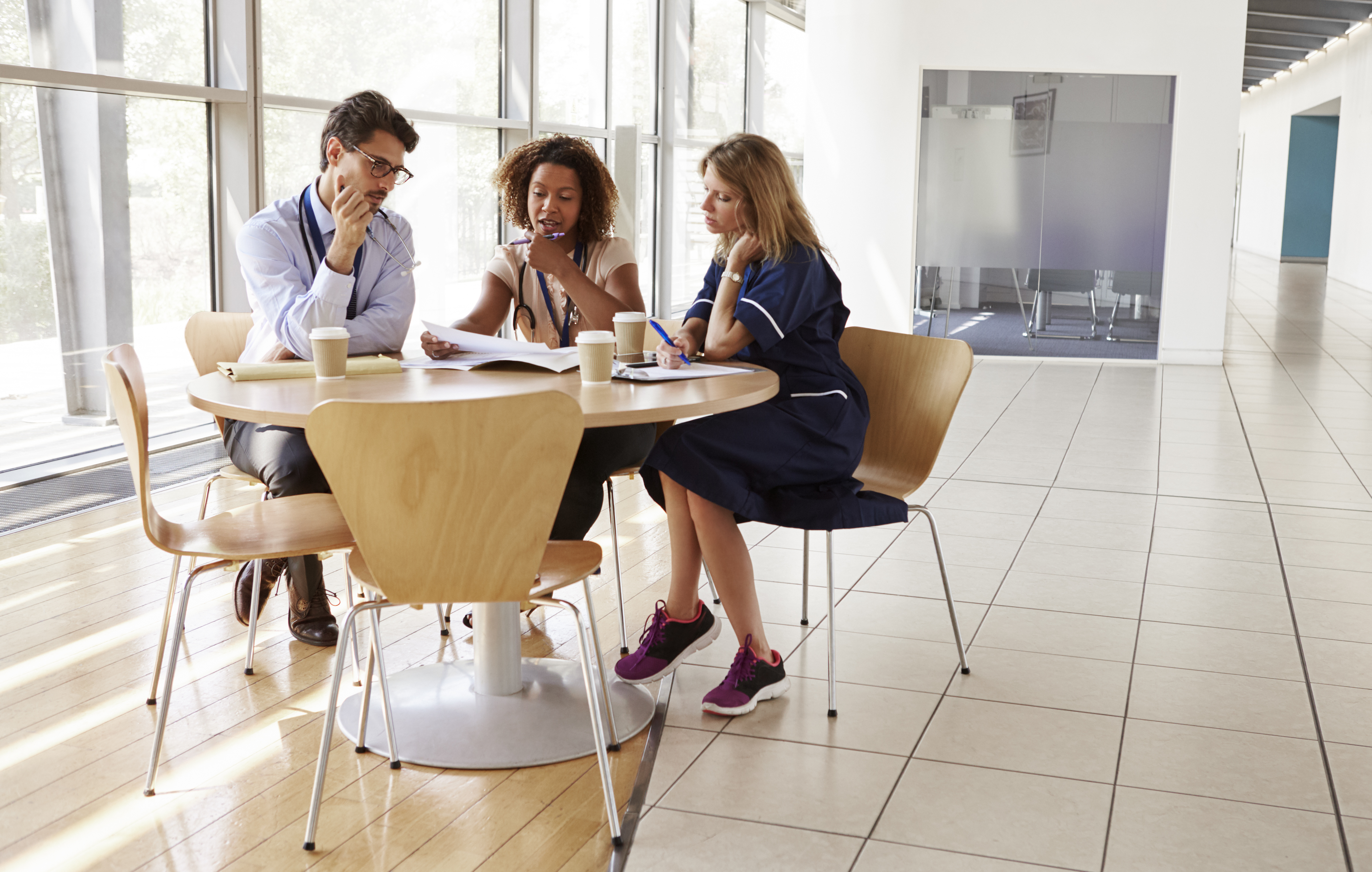 The implications for patients are inherently the implications for providers
Landscape of genetic and genomic testing is rapidly evolving
Providers of all types must be informed about all of these tests and take the time to seek resources for their practices and for their patients
25
How can we achieve balance?
Technological 
Innovation
Patient 
Autonomy

.
Clinical 
Utility & Ensuring Patient Safety
26
https://ghr.nlm.nih.gov/primer/dtcgenetictesting/directtoconsumer
[Speaker Notes: Will DTC yield a benefit to society?

Health professional organizations and patient advocacy groups strongly recommend that people considering genetic testing for BRCA1 and BRCA2 variations, including those included in direct-to-consumer genetic tests, talk with a provider about the reasons they want to undergo testing and what the results could mean for their health.]
Thanks!
Any questions?

	You can find me at:
	shutson@utk.edu
27